臺南市110學年度國中小初任教務(導)主任暨初任教學(務)組長課程、教學與學習領導增能研習
2
2
0
1
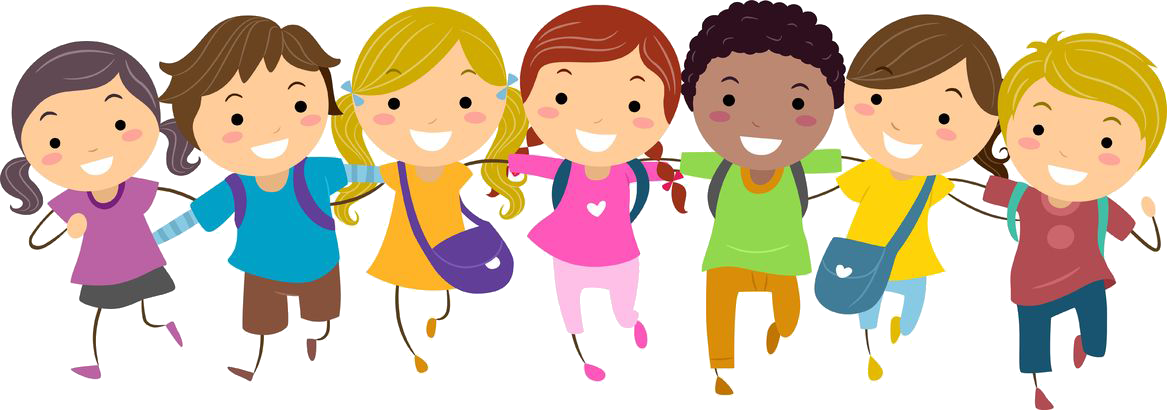 教務實務工作與行政素養分享
報告人：白河國小教務主任沈千又
講師個人簡介
學歷：國立臺東師範學院數理教育學系數學組83級(教學年資滿27年)
     教學經歷：嘉義縣番路鄉隙頂國小低年級級任導師4年(含音樂科任2年)
                         臺南市白河區白河國小低年級級任導師3年 	
                         臺南市白河區白河國小中年級級任導師2年
                         臺南市白河區白河國小高年級級任導師2年
     行政經歷：嘉義縣番路鄉隙頂國小教學組長3年
                         臺南市白河區白河國小教學組長9年
                         臺南市白河區白河國小教務主任10年
     其他經歷：節奏樂隊指導2年
                         國語及閩南語朗讀演說、字音字形等項目語文指導13年
                         排球隊管理16年、學校大型活動的主持及司儀
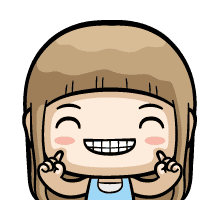 3
2
1
工作實務篇
大綱
教務工作職掌角色與責任
教務工作內容簡介與提醒
年度各月份教務工作記要
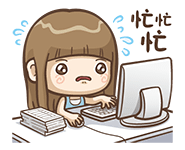 工作實務篇01
教務工作職掌角色與責任
教務主任與教學組長的角色與責任
學校的首席主任
校長的幕僚和得力助手
校長理念的執行者
校長與教師溝通的聯絡者、協調者
學校管理制度執行的監督者
教主的好幫手、學校第一大組
都是行政與教學的橋樑
都是課程與教學領導人(課程領導)
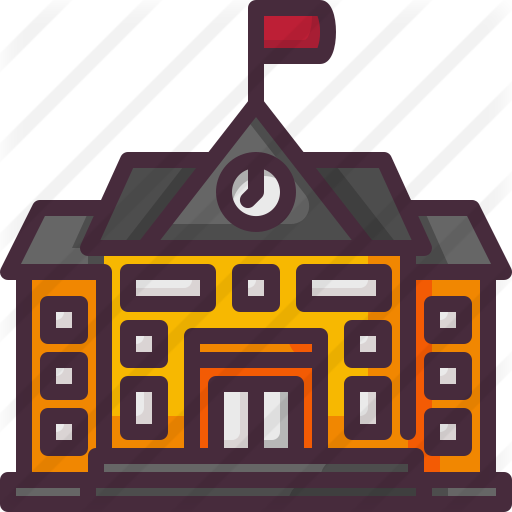 教務主任工作職掌一
擬定教務處工作計畫。
彙編學校學年度行事曆。
分配規劃教師行政、級任科任職務。
分配規劃教師擔任課務事宜。
辦理各項教師研習及各項實驗研究事宜。
處理校務會議、學年會議及領域研究會議的討論或建議案。
調閱各科作業。
公差假課務派代安排與鐘點請領。
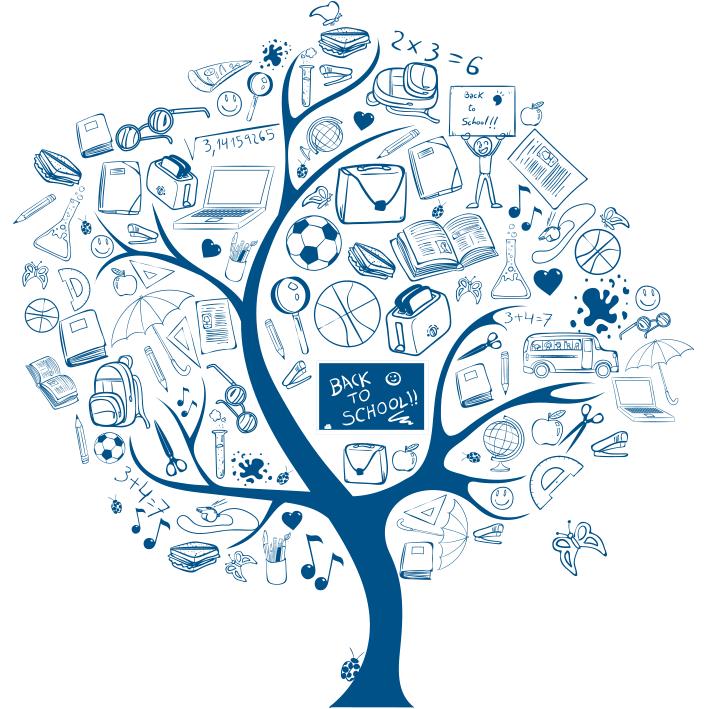 教務主任工作職掌二
辦理有關教務校際活動或比賽事宜。
擬定社會教育推行計畫，例如成人教育、新住民、
   樂齡…等。
策劃及督導教學環境佈置。
巡查各班教學情形，建立紀錄。
辦理實習教師、初任教師配置與輔導事宜。
畢業典禮統籌辦理。
掌握各項重大教育政策或議題與推展。
推展課程教學工作相關事宜與輔助教務處各組工作。
教學(務)組長工作職掌
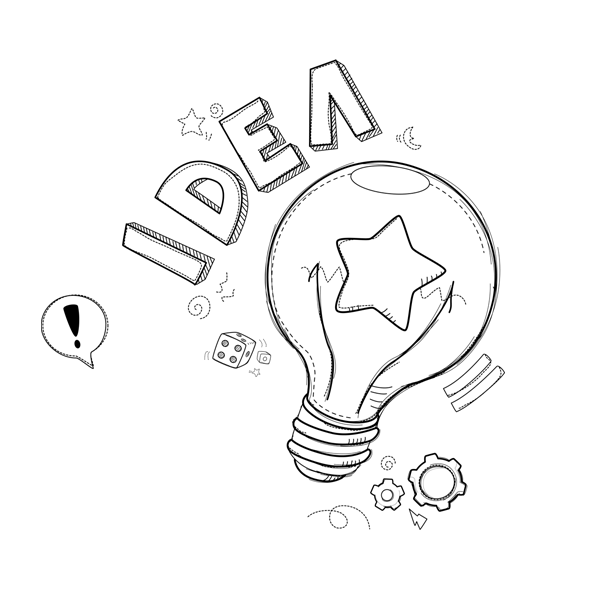 編排配置全校課務
各項兼代課鐘點費計算與請領(回兼、兼輔、不足節數、本語外聘…)
辦理各項校內學藝競賽
彙整檢核並說明課程計畫
辦理各項課後班別及補助申請
辦理各領域學習評量並彙整各項考試考卷及命題改進工作與試後分析彙整
辦理教師調補課及調課事宜
教務主任在學校課程領導的地位
學校教務主任在學校課程領導中佔有舉足輕重的地位，秉承校長的規劃成為中階管理人員，帶動學校成員及社區家長參與學校課程，成為課程理想與實踐的橋樑。
身為學校教務工作主要推行者的教務主任，肩負學校課程與教學的推動任務，亦是影響學校課程發展與實施的重要關鍵，必須扮演主動積極的課程領導者，承擔大部分的課程領導責任。
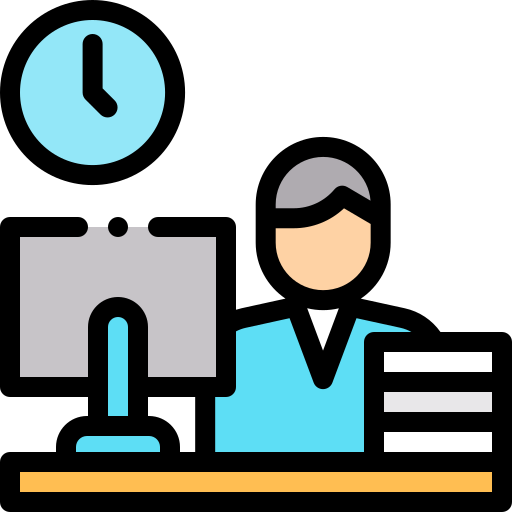 教務主任在課程領導歷程中的角色
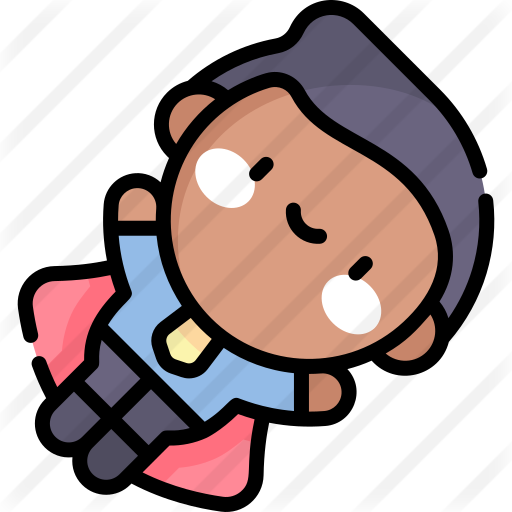 （一）自我精進的示範者
（二）課程願景的闡述者
（三）課程計畫的推動者
（四）課程實施的支持者
（五）課程評鑑的回饋者
（六）教師專業的促進者
（七）課程問題的解決者
（八）課程資源的整合者
（九）課程文化的革新者
課程領導是一個不斷循環回饋的歷程，以漸進方式建立課程與教學的評鑑機制並逐步擴大評鑑範圍，適時提供學校成員評鑑回饋，瞭解課程實施的困難並尋求解決方案，永續經營學校課程。(不斷滾動修正)
教務主任在課程領導困境的因應策略
（一）自我精進策略
省思自己的日常生活，運用時間管理，研讀課程專書，參與進修、研習，向課程領導學者專家請益，提升自己課程發展與課程領導的專業知能。
（二）願景再建構策略
透過向上領導，理念再溝通行動，影響校長將行政重心轉移至課程與教學；運用各種機會闡述學校願景，進行溝通與對話，傾聽學校成員與家長的意見，凝聚教育共識，再建構學校願景與課程目標。
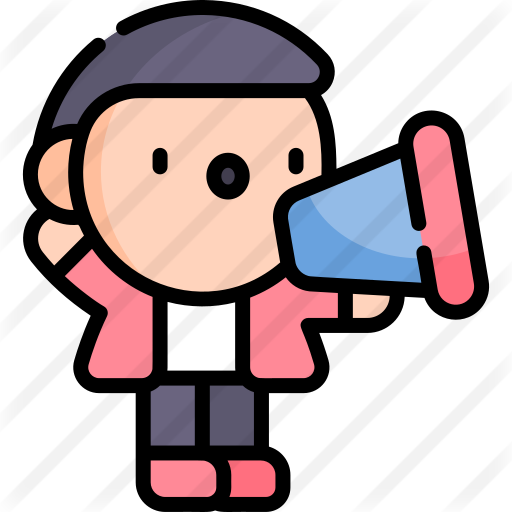 教務主任在課程領導困境的因應策略
（三）組織活化策略
安排課程發展組織成員共同不排課時段，提供成員課程發展與專業對話的時間與機會，定期召開課程發展會議，協助學校課程團隊有效運作並發揮應有功能。
（四）教師增能策略
推動學校本位的課程發展教師專業進修，並鼓勵教師參加課程與教學研習及進修，或成立教師讀書會、教學研究會等學習型組織，提升教師課程發展的專業知能及意願。
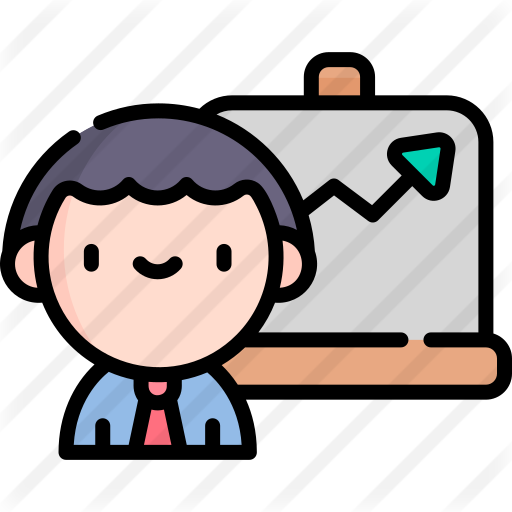 教務主任在課程領導困境的因應策略
（五）文化革新策略
關注學校課程發展事宜，提供學校成員課程發展資訊；尊重教師課程自主，鼓勵教師進行專業對話與行動研究；獎勵教師實踐課程與教學的創新行動，營造主動創新與支持信任的學校革新文化。
（六）漸進評鑑策略
課程領導是一個不斷循環回饋的歷程，以漸進方式建立課程與教學的評鑑機制並逐步擴大評鑑範圍，適時提供學校成員評鑑回饋，瞭解課程實施的困難並尋求解決方案，永續經營學校課程。
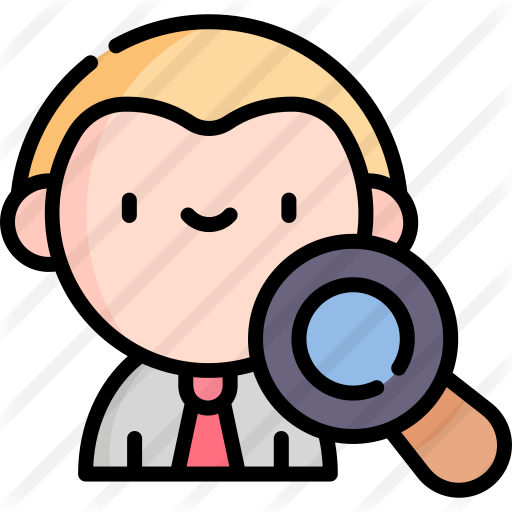 教務主任在課程領導困境的因應策略
（七）資源整合策略
評估學校課程發展需求，爭取社區及教育行政機關各種資源投入學校教育，系統整合校內外教育資源，建置學校教育資源網絡；提供學校成員課程發展資源與協助，營造課程領導支援系統。
（八）學校行銷策略
適時展現學校課程發展成果，爭取家長、社區及教育行政機關的認同與支持；鼓勵社區及家長參與學校教育活動並引導學校成員參與社區活動，發展具有社區文化特色的學校本位課程，與家長、社區建立良好的公共關係。
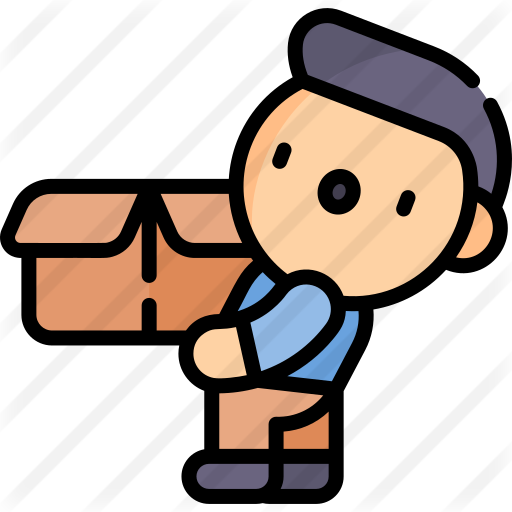 工作實務篇02
教務工作內容簡介與提醒
教務行政工作介紹(國小)
國小
分層負責
明細表
臺南市
國民小學
行政組織
編制
臺南市
國民小學
組織章程
行政工作
因人、事、
時、地、物
制宜
兼任行政
每週授課
節數補充
規定
教務行政重要工作實務分析
一、學校行事曆安排
二、課程計畫的規劃與實施(含課發會運作與課程評鑑)
三、弄清楚各項與教師有關的教師員額的人事經費來源
          (以國小為例)
四、如何為學校舉才(自辦甄選代理代課教師)
五、教師專業成長之週三進修規劃與實施
六、十二年國教新課綱的推展
七、排課實務經驗分享
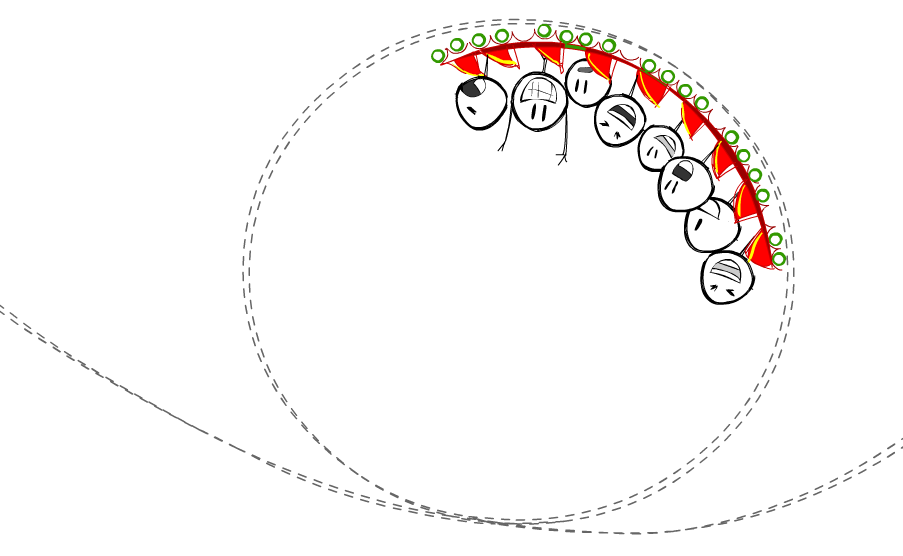 一、學校行事曆安排
務必依照局端公布行事曆為藍本
依教育局公布行事曆安排開學日、結業式、評量週日期(二次或三次，局端公版的前後週)有關定期紙筆評量時間，請依本局行事曆規定辦理，學校若基於課程考量須調動，可於規定週次前、後一週內微調，但仍應經課程發展委員會決議並載明於會議記錄中，課程計畫配合考試時程調整辦理、畢業典禮(6月15日推算一週)。
01
103年7月2日南市教課(一)字第1030626506號函
107年7月24日南市教課(一)字第1070832435號函
02
彙整全學年學校重要行事活動
學校行事曆
彙整各處室學年上下學期重要行事活動。
03
事先規劃學年工作重點
預擬本學期工作重點與各工作實施計畫。
二、課程計畫的規劃與實施
課程計畫的撰寫與審查能力
1
明瞭每個課程計畫表件的意義與內涵並撰寫
指導並向校內老師說明如何撰寫
2
能向校內老師說明相關表件如何著手與注意事項
課程發展委員會的組織設置與運作
3
確實主導了解課發會的運作與落實相關功能任務
課程發展委員會四大任務
1.掌握學校教育願景，發展學校本位課程
 (1)領域學習課程(彈性奠基)
 (2)彈性學習課程(整合實踐)
2.審議學校課程計畫
3.審查全校性、全年級且全學期使用自編自選教材
4.進行學校課程評鑑計畫
進行學校課程評鑑計畫
<總綱第32頁>
    學校課程評鑑以協助教師教學與改善學生學習為目標，可結合校外專業資源，鼓勵教師個人反思與社群專業對話，以引導學校課程與教學的變革與創新。學校課程評鑑之 實施期程、內容與方式，由各該主管機關訂定之 。
21
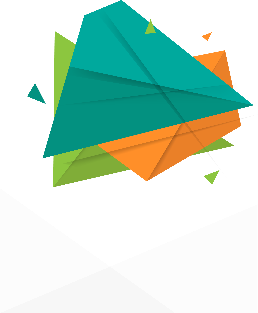 評鑑(檢核)人員分工
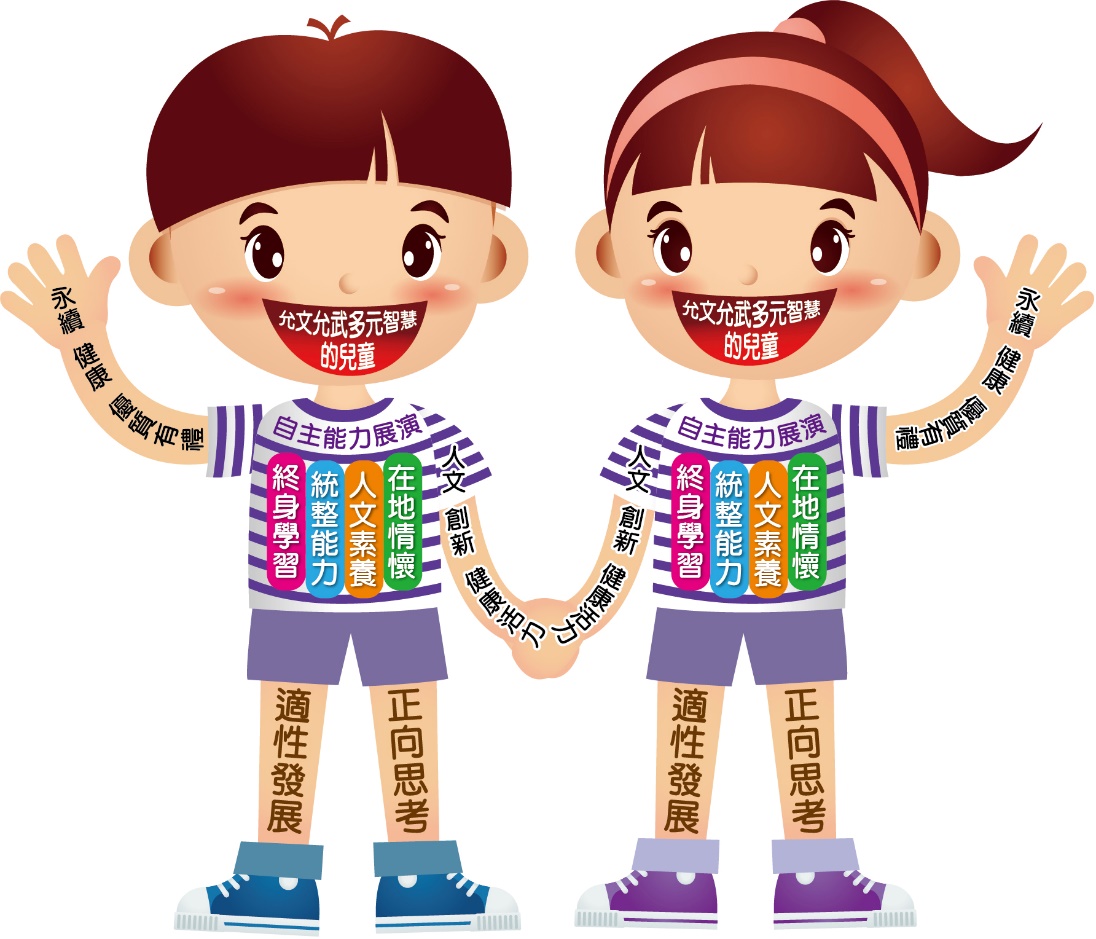 各(跨)領域學習課程
課程總體架構
各彈性學習課程
課程發展委員會專案小組
學年/年段會議或各(跨)領域教學研究會
學年/年段會議、彈性課程推動小組、教師專業社群共備會議
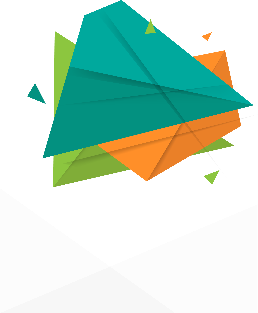 評鑑(檢核)層面
02
01
03
課程設計
課程實施
課程效果
課程計畫與教材及學習資源。
課程實施準備措施及課程實施情形。
學生多元學習成效。
評鑑(檢核)層面
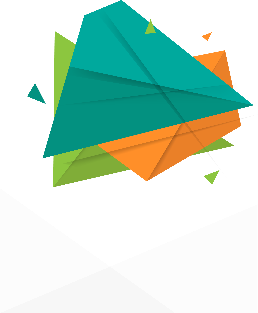 課程實施
課程設計
課程效果
01
01
實施準備
審查課程計畫，提供課程設計修正建議。
平時評量：結合觀察、實作、活動、聽力、檔案、鑑賞等多元的形成性評量方式，評估學生學習成效，以進行即時補強。
透過學年會議或領域研究會的提案討論，提供教師課程與教學的實施前中後的準備、進行、檢核省思，並以利適時改進課程計畫及其實施。
02
實施情形
02
自編教材的審議。
定期評量：結合紙筆和聽力測驗等評量方式，以評估學生學習成效，以利規劃進行學習扶助或學習輔導方案與教學調整。
透過課程發展委員會、學習領域研究會、學年會議等會議紀錄、教師專業學習社群的討論和對話紀錄，提供教師掌握教學進度、是否需要調整，教材是否適切、是否達成課程目標、核心素養。
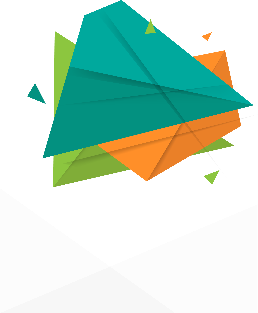 課程評鑑實施時程
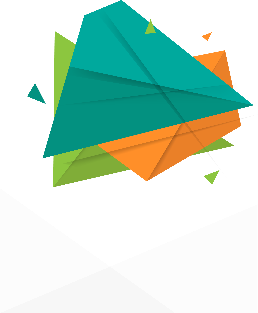 課程總體架構之檢核工具
01
02
03
04
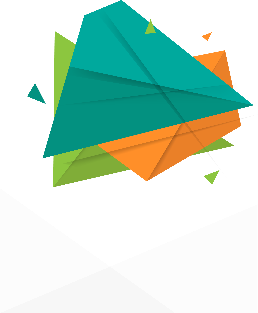 各(跨)領域課程之檢核工具
01
02
03
04
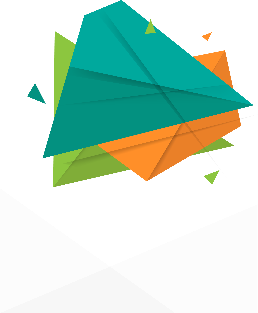 各彈性學習課程之檢核工具
01
02
03
04
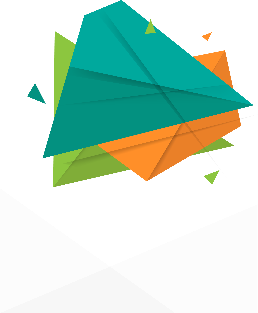 課程評鑑(檢核)之實施工具雙向細目
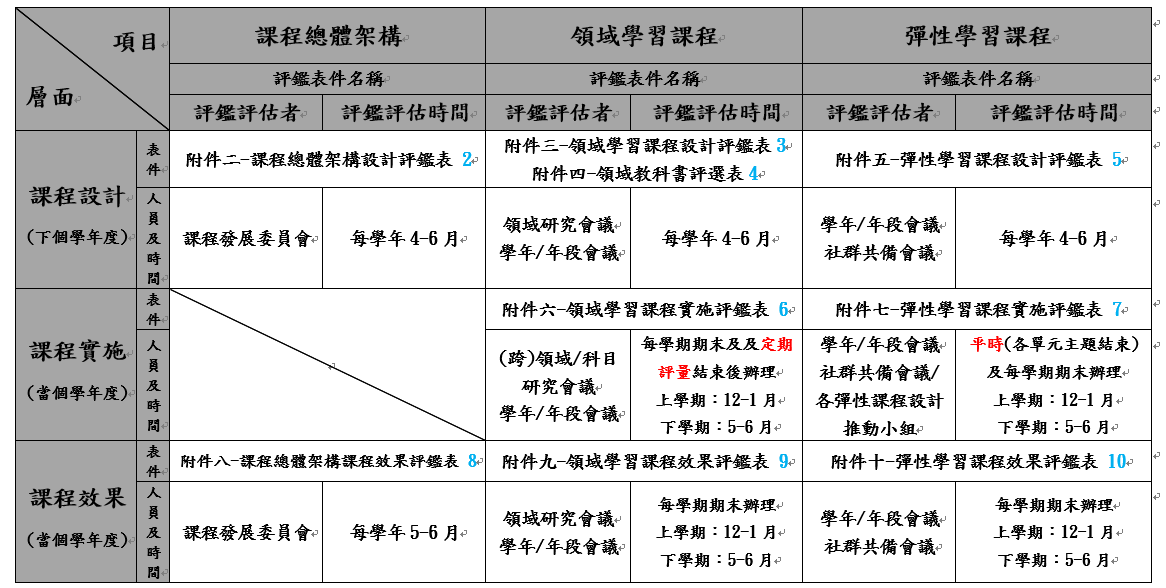 學校課程發展委員會應辦事項甘特圖(參考版)
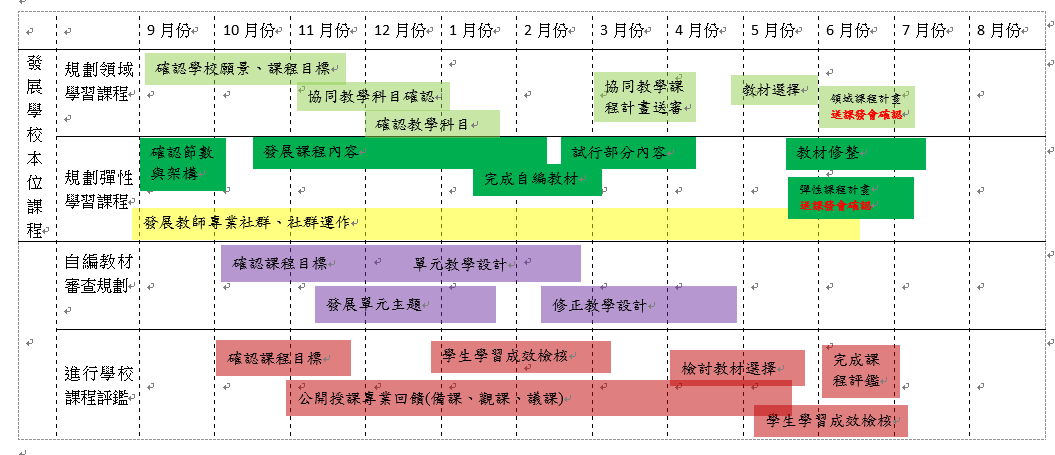 三、弄清楚各項與教師有關的人事經費來源(以國小為例)
務必請先清楚了解學校教師員額~
「110學年度國小教師員額編制一覽表」( 110.07.06臺南市教育網路中心第179611號公告)
     分「一般地區學校」與「偏遠地區學校」
「教師授課節數需求調查表」( 110.08.09臺南市教育網路中心第182626號公告)
市預算款或
國教署款
員額編制說明與
名詞解釋
經費支應
項目與來源說明
110學年度國小教師員額編制一覽表
填表前務必請先清楚了解學校之「110學年度國小教師員額編制一覽表」。(110.7.6臺南市教育網路中心第179611號公告)
教育部國教署補助110學年度國小合理教師員額編制計畫案，分為「一般地區學校」及「偏遠地區學校」
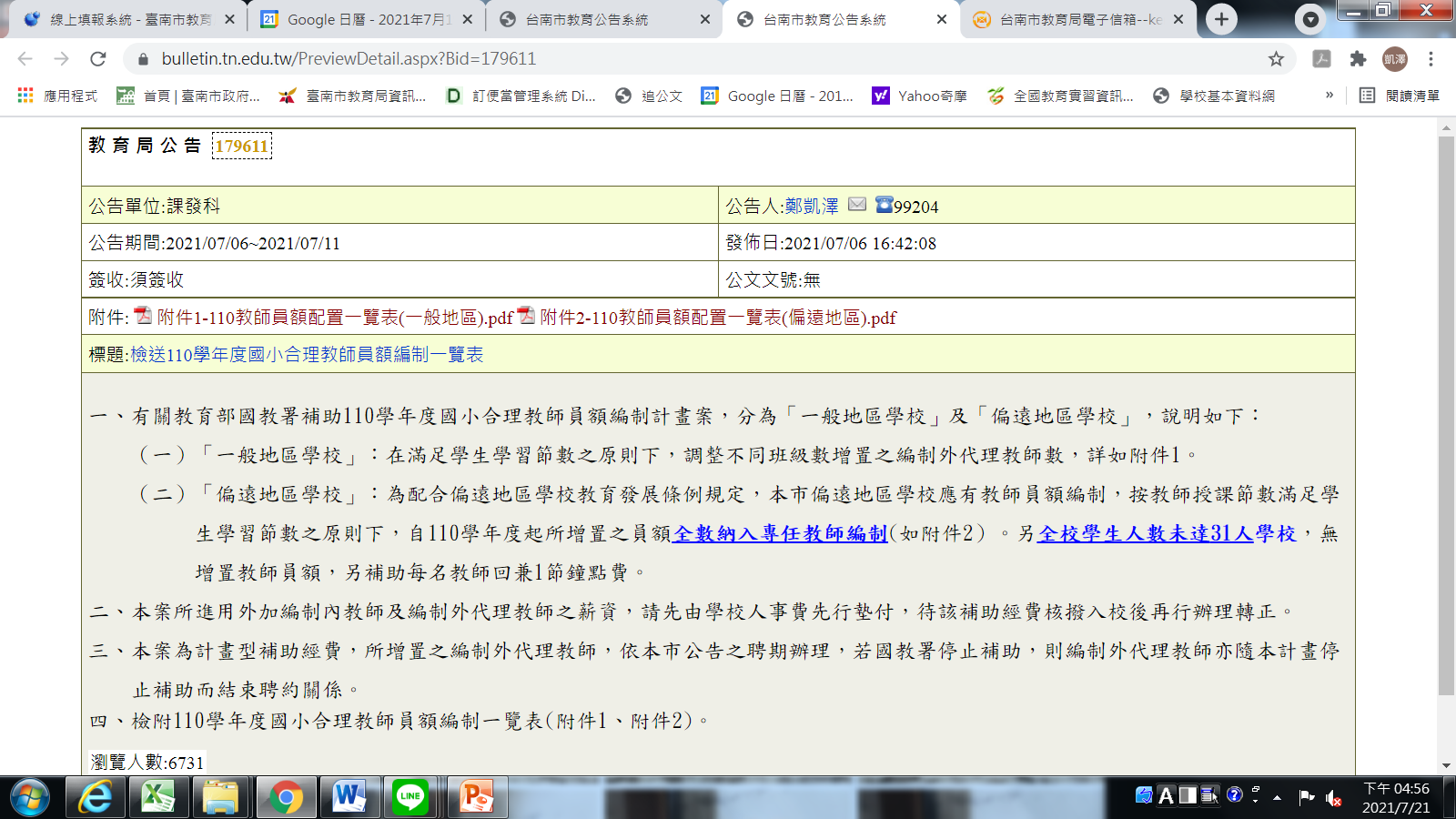 員額編制說明PART1-「一般地區學校」
「一般地區學校」：在滿足學生學習節數之原則下，調整不同班級數增置之編制外代理教師數。
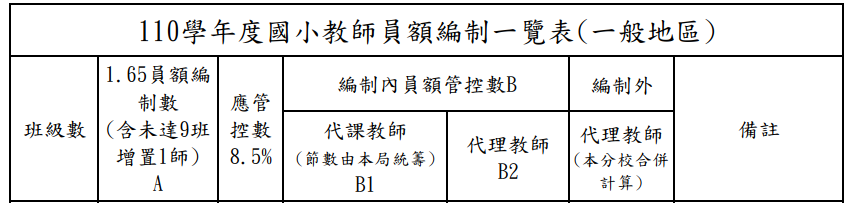 正式教師
管控懸缺員額長代
員額編制說明PART2-「偏遠地區學校」(補充說明)
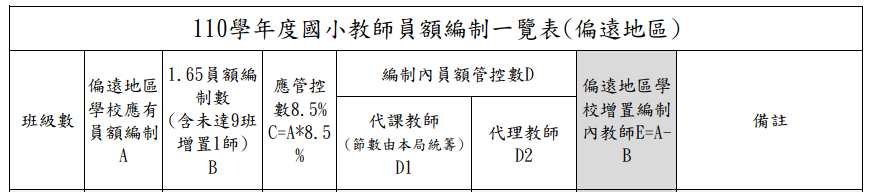 正式教師=A+B(+E)
正式教師
30人以下學校編制內代課教師員額得改為聘用代理教師
30人以下學校不補助E欄教師
員額編制說明 (名詞解釋)務必請先清楚了解學校之「110學年度班級數及員額表」
編制內教師有四種：
   (1)正式教師(5)
   (2)管控員額教師：代課教師(7)與長期代理教師(8)
   (3)增置編制內教師(偏遠地區學校)(9)
   (4)非實聘編餘缺(10)或實聘編餘缺(正式或長代)(11)
編制外教師只有一種：合理員額補助增置長期代理教師(12)
回兼節數由編制內教師及長代回兼(超鐘)之節數(一般地區學校)
經費來源說明
★不足節數由市預算學校人事費支應。★國教署中央補助款支應項目如下：
項目一：編制外合理員額長代月薪
項目二：回兼節數鐘點費（320元），不含勞健保。
項目三：偏遠地區學校增置編制內教師薪資(正式教師已納編)
項目四：提高國小教師員額編制至每班1.65名經費
項目五：課稅配套經費補助導師費：每月1,000元乘以班級數導師費
【說明】
※項目一、二與三即是合理員額編制經費。
※項目四：即補足1.65員額之薪資。(部分正式教師薪資)
※項目五：每班導師費為3,000元，2,000元由學校人事費支應，1,000元由國教署
   中央補助款支應。
國小人事經費支應來源說明
國教署中央補助經費注意事項
四、如何為學校舉才
錯誤樣態說明與修正建議
完成甄選簡章
甄選或再聘
自辦長代甄選
常見問題
自辦甄選流程檢核注意事項，教評會監督，甄選專業舉才
自辦甄選長期代理老師常見問題
教師類別
專任教師：編制內，按月支給待遇，並依法取得教師資格者。
代理教師：以全部時間擔任學校編制內教師因差假或其他原因所遺之
                        課務者。
代課教師：以部分時間擔任學校編制內因差假或其他原因所遺之課務者。
兼任教師：以部分時間擔任學校編制內教師依規定排課後尚餘之課務或
                        特殊類科之課務者。
教學支援工作人員：指具有特定科目、領域之專長，並以部分時間擔任教學
                                        支援工作者。
兼任、代課及代理教師之待遇規定(中小學兼任代課及代理教師聘任辦法第16條)
教師法修正
名　　稱：教師法
修正日期：民國 108 年 06 月 05 日
本法 108.06.05 修正之全文 53 條，自中華民國一百零九年六月三十日施行。
第14 條教師有下列各款情形之一者，應予解聘，且終身不得聘任為教師共11款
高級中等以下學校兼任代課及代理教師聘任辦法第 九 條有下列各款情形之一者，不得聘任為兼任、代課及代理教師；已聘任者，學校應予以終止聘約:
   有第六條第一項各款情形(教師法第14 條)。
甄選簡章報名資格修正依據法條:
一、基本條件：
(二)無高級中等以下學校兼任代課及代理教師聘任辦法第9條第1項各款之情事。
高級中等以下學校兼任代課及代理教師聘任辦法(民國109 年 6 月 28 日修正 )
第 3 條
……中小學聘任三個月以上之代課、代理教師，應依下列資格順序公開甄選，
    經教師評審委員會審查通過後，由校長聘任之：
一、具有各該教育階段、科（類）合格教師證書者。
二、無前款人員報名或前款人員經甄選未通過者，得為具有修畢師資職前
        教育課程，取得修畢證明書者。
三、無前款人員報名或前款人員經甄選未通過者，得為具有大學以上畢業者。
    前項第二款、第三款資格，應以具出缺科（類）專長者，優先聘任之。
    第三項甄選作業，得以一次公告分次招考方式辦理；甄選作業完竣後， 
    學校應檢附甄選簡章、錄取名單及相關會議紀錄，報各該主管教育行政
    機關備查。但經各該主管教育行政機關核准免報者，不在此限。
甄選作業流程(一)
校長召集教務主任、人事單位及相關領域成立缺額審查小組，決定開缺數。
召開教評會審查簡章及相關表件，決定甄選方式，並視需要成立甄選工作小組。
公告簡章。公告翌日起算須達「5天」(起始日當日不計，再公告日須達五天)，始可辦理甄選作業，公告末日雖可辦理甄選，惟該日報名截止時間應以各校之下班時間為宜，以免損及考生權益。
受理報名。
舉行甄選
甄選作業流程(二)
成績統計。各項成績經試務組統計後，即不得更改。
召開教評(甄審)會，議決甄選結果。依簡章所列錄取標準，確認正取、備取名單。
寄發成績單(mail)給考生
無人複查或成績複查無誤
甄選結果公告
校長聘任
三個月以上代理(課)教師甄選流程之一
各校自行辦理聘期三個月以上代理(課)教師甄選時，務必依據「高級中等以下學校兼任代課及代理教師聘任辦法」及「公立高級中等以下學校教師甄選作業要點」辦理。
(一)學校遴聘代理代課教師，甄選作業得以一次公告分次招考方式辦理，惟公告開始至報名截止期間不得少於五日（含例假日)，並依下列資格順序公開甄選：
1.具有各該教育階段、科（類）合格教師證書者。……………………… ( A )
2.具有各該教育階段、科（類）合格教師證書者或具有修畢師資職前教育課程，取得修畢證明書者。……………………………………………… ( B )
3.具有各該教育階段、科（類）合格教師證書者、具有修畢師資職前教育課程，取得修畢證明書者、具有
        大學以上畢業者。…………………… ( C )
     前項具有修畢師資職前教育課程，取得修畢證明書者、具有大學以上畢業者，應以具出缺科（類）
     專長者，優先聘任之。
三個月以上代理(課)教師甄選流程之二
(二)一次公告分次招考說明如下表：
三個月以上代理(課)教師甄選流程之三
(三)依據公立高級中等以下學校教師甄選作業要點之規定：教師甄選得以筆試
      、口試、試教、實作方式辦理，以二種以上方式綜合考評為原則。
(四)三個月以上之代理代課教師經學校教評會審查通過後，應檢附以下資料報
       教育局備查：
候用教師名冊(8月15日前公告)今年沒有。
貴校公告甄選教師之公告影本及簡章。
教評會會議紀錄(含簽到單)。
代理教師身份證正反面影本。
最高學歷證明及合格教師證書。
缺額為留職停薪缺、調用教師、退休教師缺等，請檢附教育局同意核備文。
甄選作業
一、公告簡章         報名         考試             教評會
         寄發成績單(mail)         成績複查          甄選結果公告

二、教評會(或甄選會)會議紀錄日期時間，需在甄選錄取
    結果公告之前。
第一次公告
教網各校公告
代課人力
校網首頁
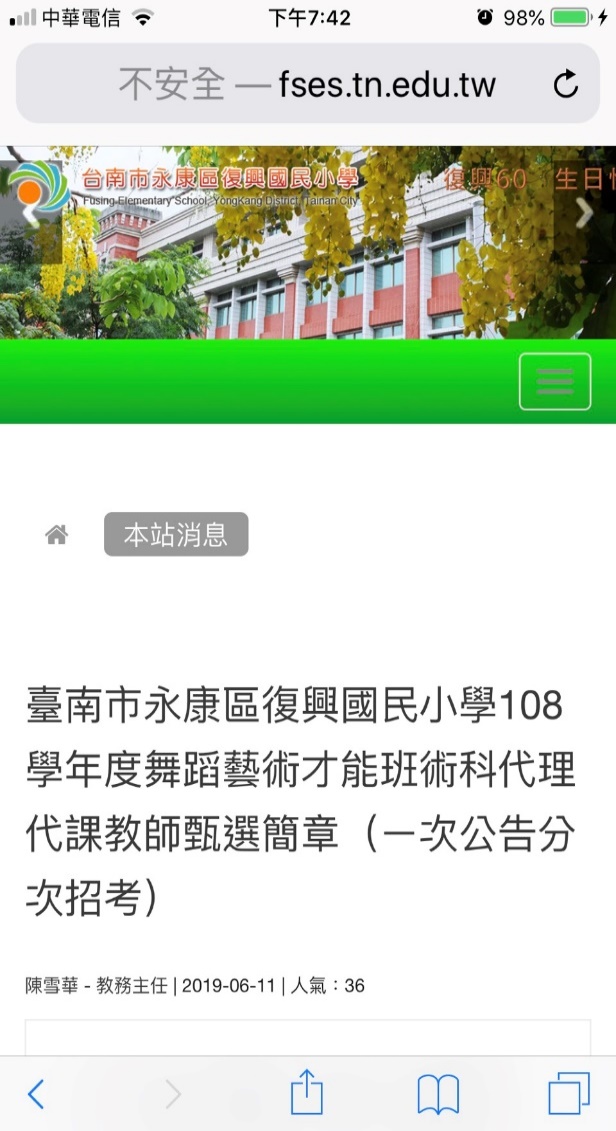 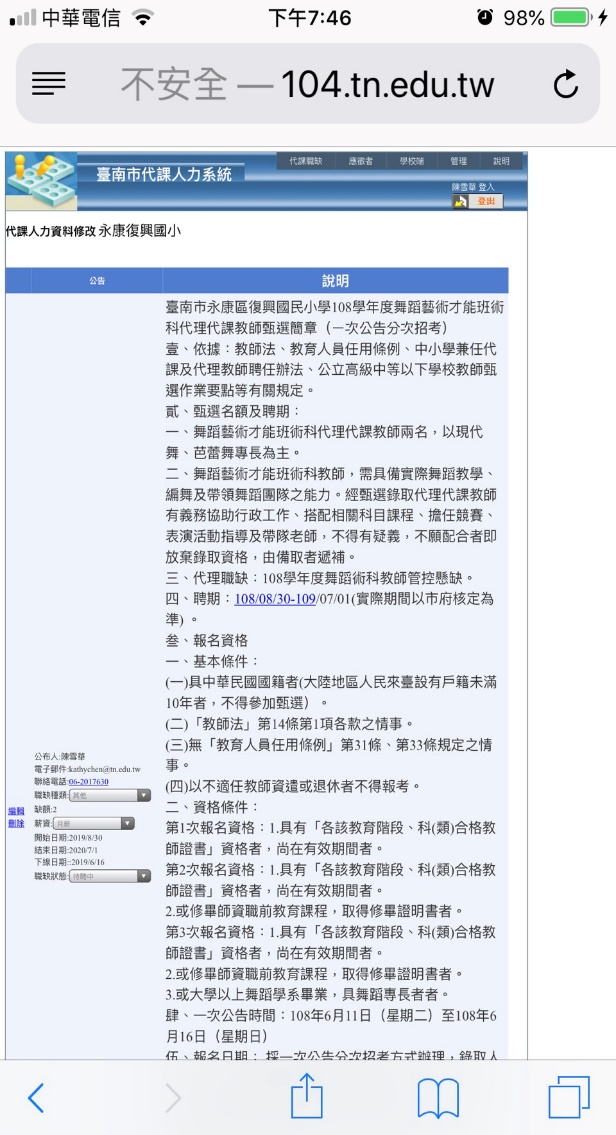 第二次公告  一招甄選結果
校網首頁
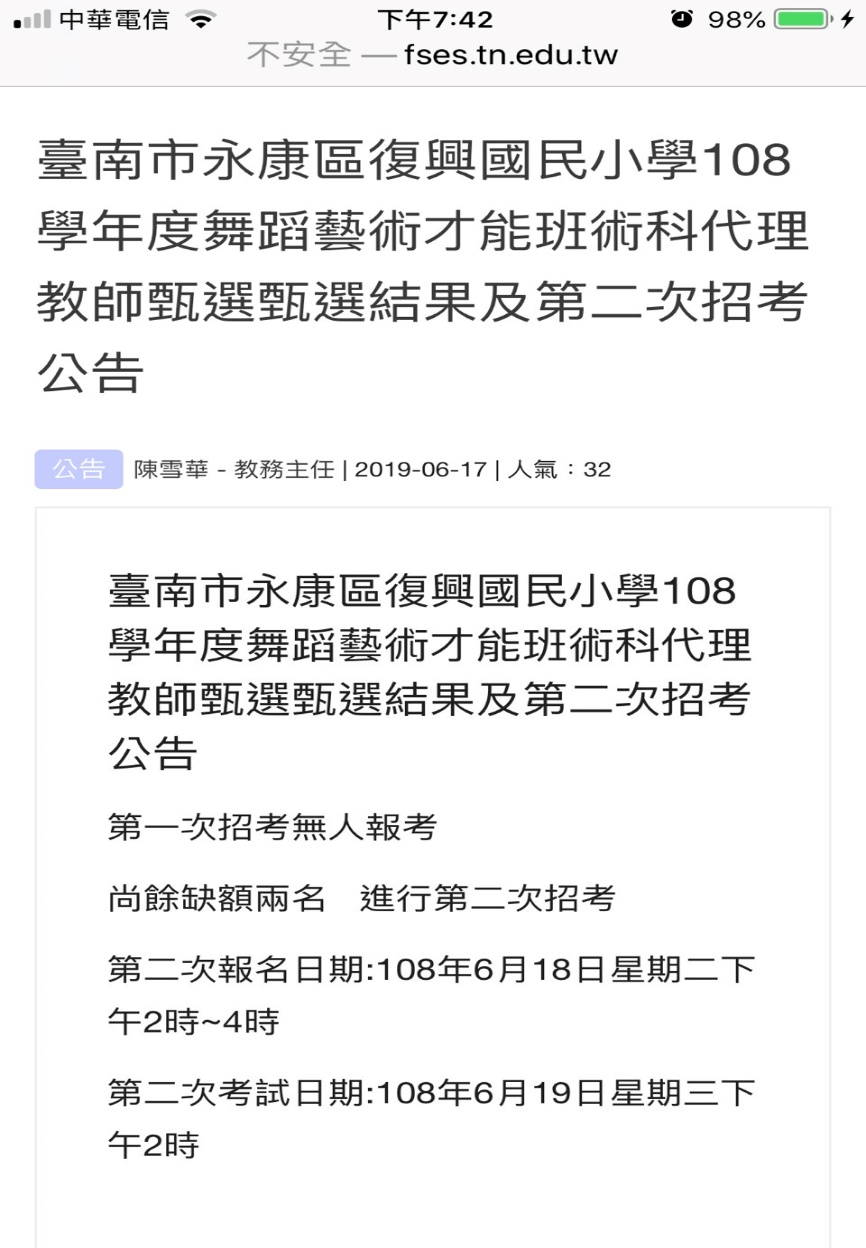 教網各校公告
第三次公告 
二招甄選結果
校網首頁
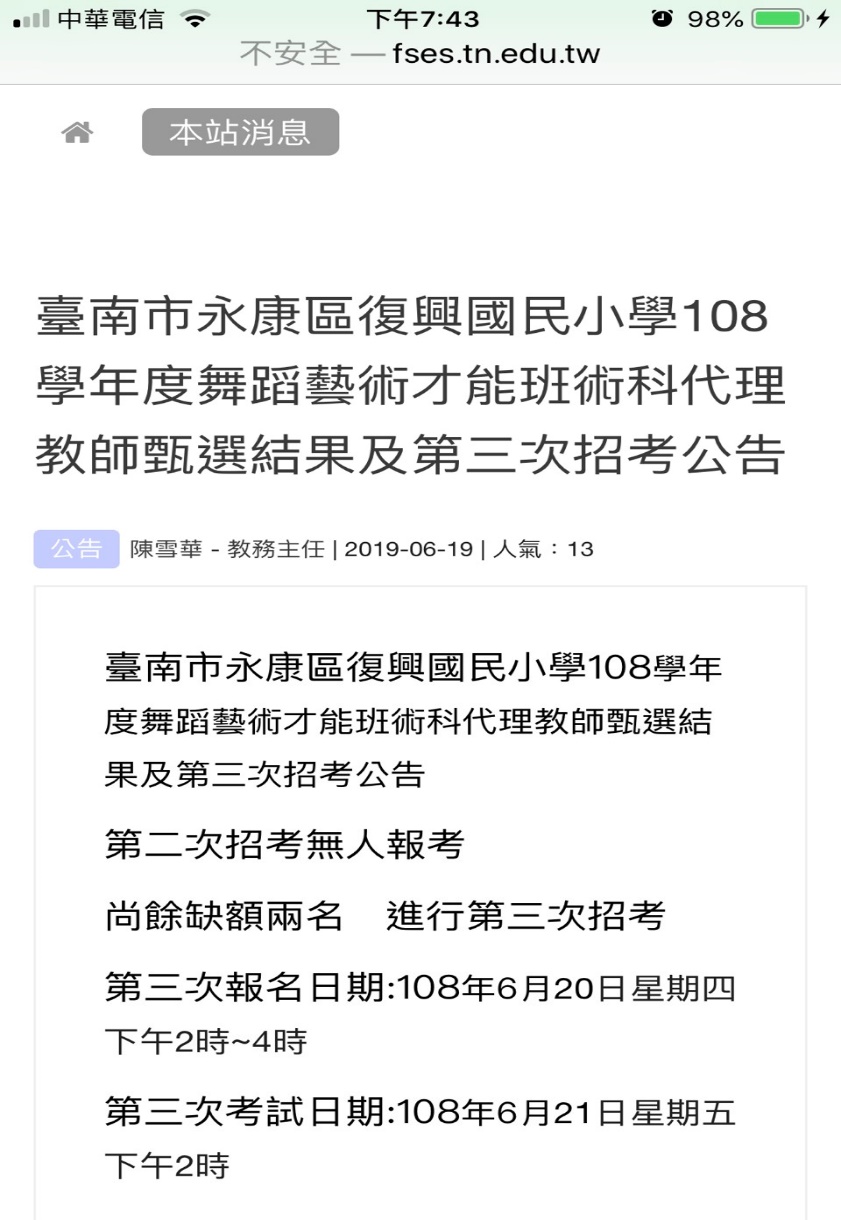 教網各校公告
第四次公告  三招甄選結果
校網首頁
教網各校公告
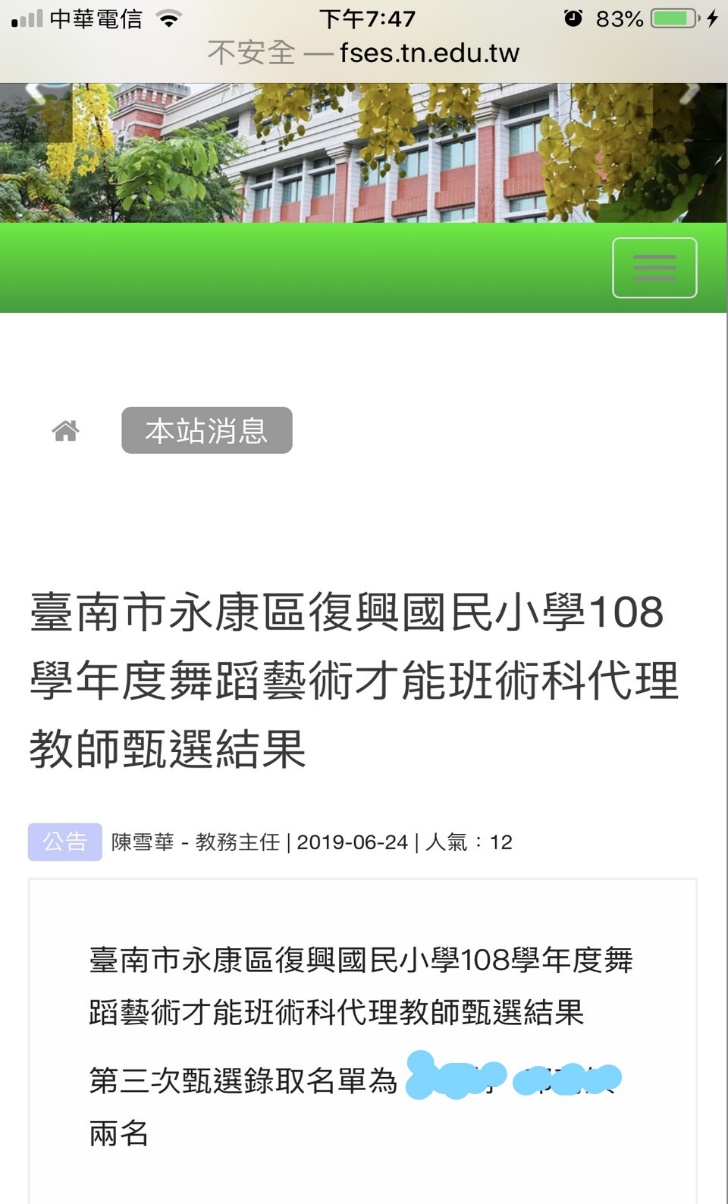 代理教師聘任案抽查結果錯誤態樣暨重點宣導事項
實務宣導
1.甄選結果需以會議決議通過後，始公告錄取：
(1) 學校自辦甄選結果，需以會議(教評會或甄選會)決議通過後，始公告錄取。按上揭法規規定，若經教師評審委員會（以下簡稱教評會）決議成立甄選委員會，其組織及作業規定，由教評會定之。【各校教評會若另有訂定者，從其規定(需附佐證文件併甄選資料妥存)】。
(2) 承上，本市各校辦理教師甄選，教評會(或甄選會)會議紀錄日期時間，需在甄選錄取結果公告之前
(3)錄取名單需經教評會通過，才可公告。
實務宣導
1.甄選資訊(簡章、招考、錄取結果)三處公告：
(1)依上開法規，各校甄選簡章及職缺等有關教師甄試之資訊，應於學校、主管教育行政機關網站公告。
(2)基於公開辦理教師甄選原則，且囿於學校校務現況，請各辦理甄選學校至少需於以下三處公告甄選資料
    代課人力網
     臺南市教育資訊中心校務資訊公告
    學校校網。
    (需附佐證文件併甄選資料妥存)
實務宣導
1. 教評會會議紀錄重點摘要事項：
(1)新聘案：除基本載明事項外，需於會議紀錄中，簡要
   說明甄選過程、錄取者及不錄取者甄試表現概況；口
   試、試教之評分設最高、最低標準分數，高於最高標
   準、低於最低標準或評分有變更時，應敘明理由。
(2)再聘案：除基本載明事項外，需於會議紀錄中，載明
   再聘次數、「具有合格教師證、服務成績優良、符合
   學校校務需求」，以符應再聘相關規定。
五、教師專業成長及週三進修規劃與實施
彙整協調各處室的週三進修或宣導研習成研習行事曆。
安排寒暑假備課時間或規劃研習。
需求取向之學校本位進修，營造學習型學校。
1.規劃校內教師社群或跨校社群
2.安排學年或領域共同空堂
六、十二年國教新課綱的推展
新課綱實施前的自我檢核並事先熟悉總綱
規劃檢視校訂的彈性課程架構(校訂課程一到六年級到位)並據實檢視學校的大中小系統與符應彈性學習課程三原則(三原則三系統)
了解市訂英語、科技與PBL的彈性課程建議措施並提早規劃
大
系統
中
系統
小系統
少、慢、深
62
彈性學習課程發展重點
大系統
學校願景
中系統
小系統
終極目標
學校願景
兒童圖像
課程願景
課程價值定位
整體課程架構
校訂課程規劃架構表
學校主題
領域的橫向統整
年級的縱向連貫
統整性探究課程架構規畫表
統整性探究課程設計
結合素養導向
C6-1彈性學習課程計畫
全校師生成為更好的自己
彈性學習課程中的跨領域統整課程
彈性學習課程規劃為學校課程發展委員會之權責，應依學校需求開課，各該主管機關負監督之責（含備查）。
大系統：彈性學習課程整體架構規劃(C2-1)
結合學校願景賦予價值
3.依據學校願景、特色及資源，盤整學校現有統整性探究課程。
4.找出課程主軸線及概略內涵。
5.依主軸線思考各年級的縱向連貫及需要開發的課程。
2.考量社團、技藝與其他類課程需有節數及內涵。
1.優先確定各學習階段彈性學習課程節數。
65
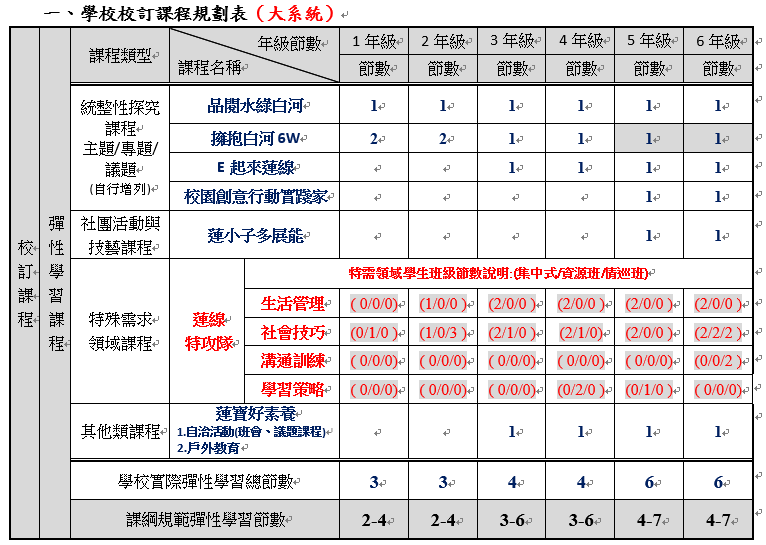 中系統：學校校訂課程統整性探究課程規劃表(C2-1)
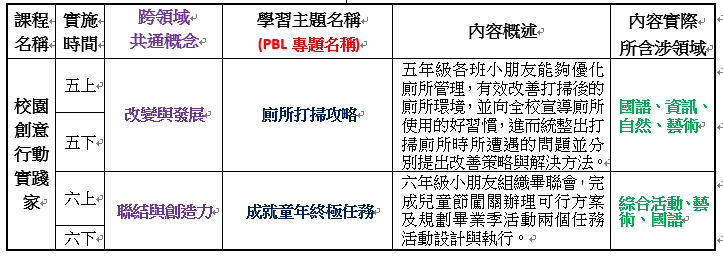 小系統：彈性學習課程--學期主題設計(C6-1)
C6-1 彈性學習課程計畫(第一、三、四類)
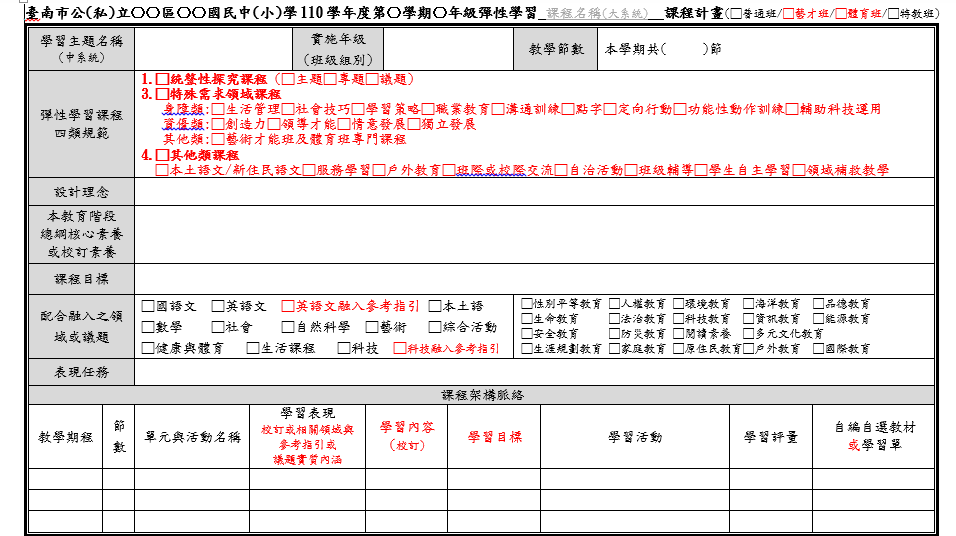 小系統：彈性學習課程--學期主題設計(C6-1)
C6-1 彈性學習課程計畫(第一類PBL)
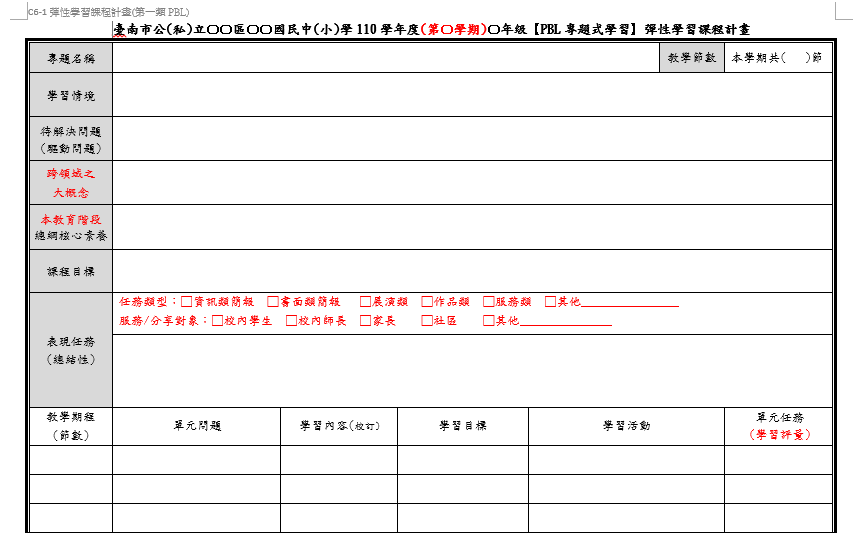 待解決的問題可以學期或學年來規劃教學節數
臺南市十二年國民基本教育課程綱要國小彈性學習課程規劃建議措施 (英語及科技教育)                中華民國109年12月10日修訂
為落實臺南市「扎根基礎、迎向未來」教育願景、新課綱核心素養及2030年雙語國家政策，全面提升學生解決問題能力，培養學生接軌國際鏈結全球之素養與視野，自110學年度起，本市國中小建議以下彈性學習課程節數以PBL(Project-Based Learning)專題式學習模式設計與實施。
一、 國中七-九年級1節課：建議融入國際教育議題、聯合國永續發展目標(SDGs)、英語文或資訊科技
         等面向融入。
二、 國小五-六年級1節課，可結合目前已融入英語文或科技之節數中：為提升課程品質建議結合國際
         教育議題。
七、排課實務經驗分享
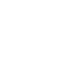 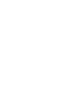 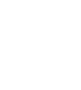 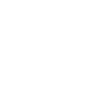 限制
為難
經驗談
注意事項
流程
1
2
4
3
事先蒐集排課所需資料，熟悉排課原則及需求並完成配課
1.排課順序經驗
2.因校而宜
3.其他提醒
1.考量各學習領
   域課程的特性
2.優先考量學校
   場地使用狀況
3.各類師資安排原則
1.一定得配合
2.盡量配合
3.其他需求
排課的限制….從教學組的角色談起
~排課的限制--一定得配合的項目
配合本土語言教師（教學支援人員）時間
校內教師在職進修，該公假半天需安排科任課
科任教師共用專科教室
配合游泳教學安排課程時段
市府規定相關人員共同不排課時間（主任、組長、兼輔教師、輔導 團…等）
主管會議時間、擴大行政會議時間相關人員不排課
外聘鐘點教師可以到校上課的時間
--------------------------學校內規(舉例)--------------------------
圖書館場地安排限制
校內體育課安排時間的限制
學年共同時間安排
無法配合的話，會影 響全校課務的哦…
排課的為難之處….從教學組的角色談起
~排課的為難之處---盡量配合的項目
同一課程分開安排（例如音樂、體育等，一週內分散安排）
早上盡量安排導師課（以便安排偏重思考記憶的學習領域）
校內部分教師協同教學的排課安排
科任教師的課不要都排到最後一節
自然課程安排的需求
連兩節的課程盡量不要橫跨課間活動時間或打掃時間
考量特殊情形，某週起課表上的某些課程需要互調（例如：游泳課）
安排體育課程時，考量場地及時間因素，勿太多班級在同一時間及上午最後一節上課
其他處室或其他希望配合的要求
任教班級避開自己的小孩
無法配合的話，會影響學 生學習效果，也有可能遭 受校內老師的…砲轟…
排課的為難之處….從教學組的角色談起
~排課的為難之處---其他需求
兼任行政職務教師排課集中/空堂集中，以利推展業務
級任教師每天都有空堂且空堂儘量分布各天
科任教師同一年級同一科目盡量集中安排
有些導師希望有幾天最後一節是科任課(可忽略)
科任教師的課不要都排到最後一節
科任教師每週至少有完整兩節以上空堂
鐘點教師上課時間盡量集中（如果排課時尚未找到鐘點教師，集中課程可能比較好找人、比較容易安排鐘點老師代課）
族繁不及備載……
比較站在老師的立場，要思考配合排課的順位…
2
3
4
5
1
排課流程概略
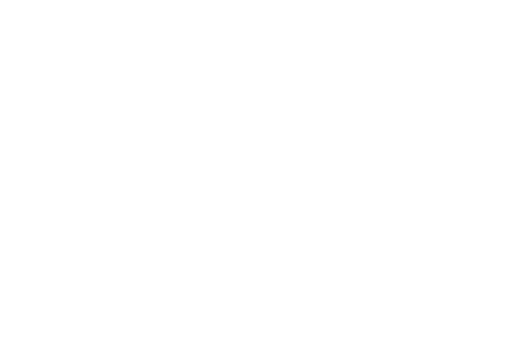 掌握排課原則及需求
頭腦清晰
遠離塵囂
一鼓作氣
檢視調整
KEY入課表
事先蒐集排課所需資料
熟悉排課原則及需求
完成配課
開始配課或排課前事先所蒐集的資料
確認學習領域節數分配表(C3-1-1學生每週學習節數一覽表)---課發會
確認各學年的科任課科目---課發會（有些學校是由學年自行訂定但建議一定要經過校內充分討論）
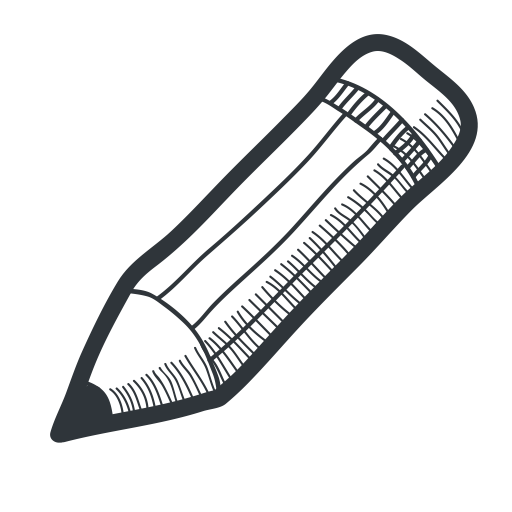 以上作業大約在五月底、六月中之前
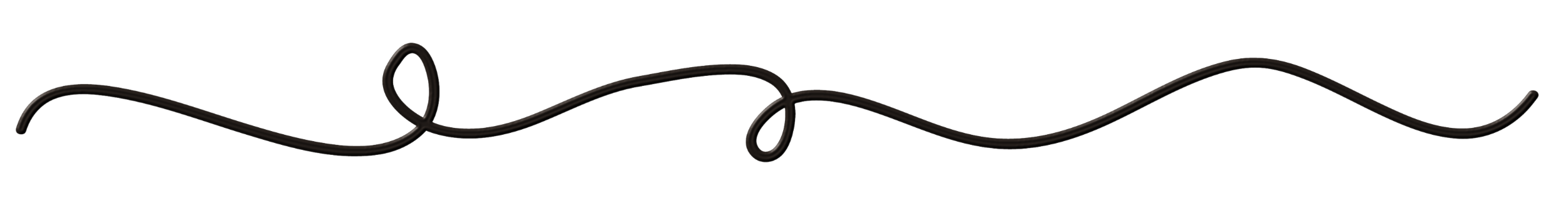 開始配課或排課前事先所蒐集的資料
因發展學校特色或其他專案原因而減課的教師，所減之授課科目
確認每位教師「回兼」節數及科目
蒐集各處室需求（例如：游泳課…）----靠經驗及傳承
各學年/老師的排課特殊需求表
其他要蒐集的資料
本土語言教師及外聘教師可以到校上課的時間
科任教師共用專科教室
市府規定相關人員共同不排課時間（主任、組長、兼輔教師、 輔導團…等）
主管會議時間、擴大行政會議時間
校內資源班排課需求課表
其他教師需求--除非必要否則當作不知道
（例如：教師讀研究所需要的排課協助）
以上作業大約在六月底前(放暑假前)
配課(配科目或班級)
配課-針對行政、科任、外聘鐘點教師或本語教學支援人員
配課方式（各校有不同做法）
考量專長、過去經驗、個人意願
以口頭徵詢方式詢問「行政人員」任教領域（但其實自己心中已經 有一些腹案了）（其他學校有做調查表）
科任教師或行政最多備兩種課程，且儘量不跨太多年級（在排課時會比較好排）
配班級
除非有特殊原因，否則不會事先固定那個班級配那位教師（一開始仍暫時設定班級，但實際排課後發現有困難，可立即調整班級）
特殊原因--例如：部分科任課想直接帶直升班級，以利參賽；資源班抽離學生體育課，體育課老師勿相同
特殊情形：游泳課影響到體育課的節數
配課很重要，攸關後續排課、找代課的順暢性！
10

以上作業大約在六月底、七月中旬完成（以光復國小為例）
排課注意原則之一
(一)考量各學習領域課程的特性：
偏重思考或記憶的學習領域課程(如語文、數學領域，則儘量排 在上午時間。
需要較長時間進行討論、實驗或實作之領域學科(如自然及藝術與人文)，以連續兩節上課較好。儘量不要跨越課間活動時間。
健體領域較不適合排在接近中午用餐時間，如早上最後一節、 及下午第一課。
語文領域進行書法課程時，不宜排在體育課之後。
同一領域，除連排外，不宜重複排在同一天。
(二)優先考量學校場地使用狀況：
礙於專科教室空間不足，學校宜先排定專科教室的使用課表(自然、音樂、電腦……)。
避免相關場地(如：球場、運動場、電腦教室、音樂教室...等)
排課注意原則之二
(三)級任教師排課原則：
第一節及最後一節盡量由級任教師任課，方便導師進行生活教育指導。
讓級任老師每天皆有空堂備課。
(四)科任教師排課原則：
科任教師如擔任同一年級同一科目時，盡量排在同一天。
科任教師授課年級及科目單純化。
(五)兼任行政職務教師原則：
空堂盡量集中，以利兼任行政業務之推展。
(六)發展學校本位課程排課原則：
發展學校特色課程，可充分融入各學習領域，或善用彈性學習節數，  排整個上午
   或下午，便於學校特色課程推展。
全校班週會、社團、課發會會議時間、領域及學年共同備課空堂對話時間。
排課順序經驗談
排課順序經驗之談
同一學年中，通常以限制最多的班級開始先排（例如有資源班學生的班級）
需要連兩節連排的科任課（例：自然、美勞…等），及任教橫 跨多年級的科任老師優先排課為原則
有場地限制的課優先安排
整個實際排課時程大約在八月初至中下旬完成，
因需確認各班導師班級及蒐集其他排課資訊
排課結束後…（純屬分享，各校自有呈現方式）
Key入課表中（本校使用word檔,其他學校大多使用校務行政系統）
課表呈現方式使用特殊方式，好處多多。
視覺策略一目了然
呈現不能調課的時間（一般課表無法呈現，建議需讓該師瞭解個人課表無法調課的時間，例如：兼輔老師不排課時間…等）
資源班課程被動到馬上就知道（有的學校將配合排課的班級課表直接 輸入「國語」、「數學」或其他一定得配合的科目。有的學校則無。 建議上述學校如只呈現一般課表，一定要附上資源班課表，否則導師 並不清楚需要配合資源班排課---此業務為特教組或資源班）
提供「排課及課務注意事項」（因排課具有難度，因此「注意事項」就非常重要，因為可透露出排課有多難排，請老師勿太多抱怨，教學組已經盡力了orz...）
工作實務篇03
年度各月份
教務工作記要
教務處的日常
四月份
辦理下個學年度一年級新生報到(註冊組)
公告六年級畢業班市長獎遴選實施計畫與遴選作業期程(教學組)
確認預估下學年度班級數與編制內1.65員額(人事)
確認下學年度缺額表(人事)
確認下學年度教科評選作業階段與期程(註冊設備組)
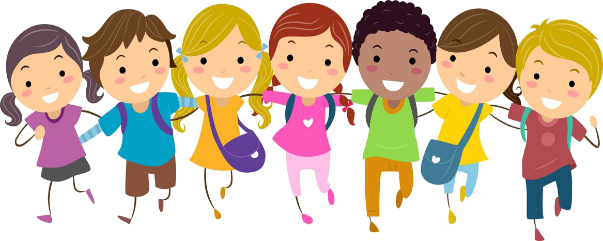 五月份
辦理下學年度教科書選用說明會(視需要而定)
公告教科評選作業階段與期程
辦理各領域與各學習階段教科書評選會議(註冊設備組)
確認六年級畢業生學習扶助測驗名單是否正確(注意提報率)
預約安排六年級學習扶助五月份篩選測驗時間與六年級施測(5月中)並完成畢業生下修測驗
擬定畢業班六月份各項活動行事曆
畢業典禮籌備啟動與工作分配
召開課發會通過下學年選用教科書版本
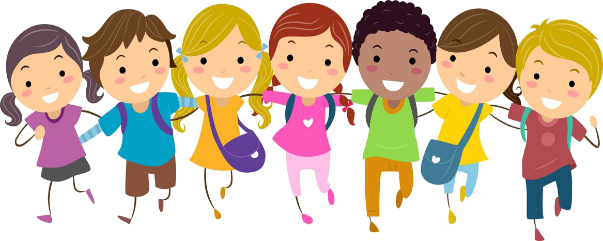 六月份
畢業班市長獎申請受理並進行市長獎遴選審查作業(教學組)
確認學習扶助各年級各科目是否已達提報率
預約安排一到五年級學習扶助五月份篩選紙筆與電腦測驗全面施測
提醒級任及授課教師觀看學習扶助測驗結果
畢業典禮準備與辦理
六年級學習扶助個案畢業生於施測完畢且下修完畢後轉銜至國中
訂購下學年度教科書數量(註冊設備組)
彙整下年度各處室預定學校行事曆
召開課發會討論決議下學年度學校行事曆、各領域及彈性課程節數與規畫
下學年度課程計畫撰寫表件說明及各學年開始著手撰寫下學年度課程計畫表件(教學組)
彙整各處室暑期行事曆
安排教師暑假返校備課時間與共備研習
召開編班註記輔導會議(註冊設備組及輔導室)
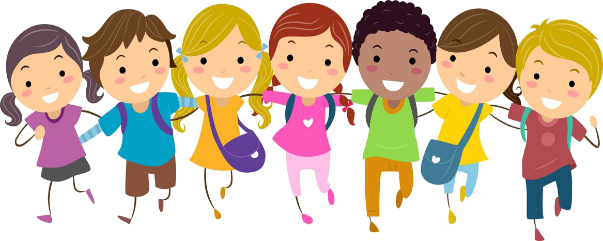 七月份PART1
進行新學年度的一、三、五年級編班前各項準備與系統設定工作
辦理暑期學習活動(暑期輔導、學習扶助、夏日樂學)
補救教學本學年度第2學期執行成果填報
務必確認新學年度核定的合理員額編制數(1.65編制內與編制外代理)
確認下學年度級任與科任、教師行政職務
安排下學年度各領域授課教師(配課)
準備委辦或自辦甄選代理(正式、管控、合理員額)、代課教師(鐘點)
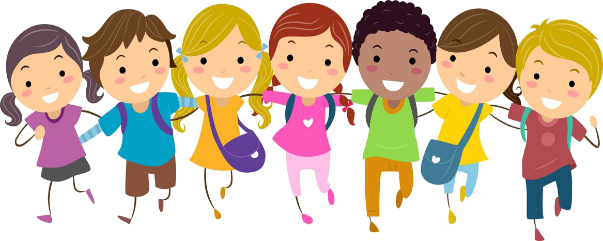 七月份PART2
各項學年度經費的核結
填寫並接受審查下學年度授課節數調查表
申請發展學校特色節數計畫(需要才申請)
彙整下學年度課程計畫(教學組)
召開課發會校內審查新學年度課程計畫並上傳，並接受審閱。
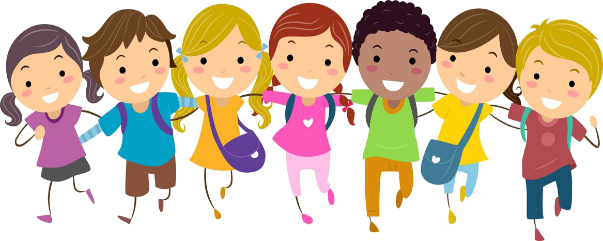 八月份
委辦或自辦甄選代理(正式、管控、合理員額)、代課教師(鐘點)
教育局一三五年級電腦編班確定並結果公告(註冊設備組)
編排本學年度全校課務(先配課再排課)(教學組)
擬定教務處年度計畫與行事
安排並彙整各處室本學年度上學期週三教師進修研習活動
分發教科書(註冊設備組)
學習扶助暑期開班執行成果填報
安排本學年度上學期週三研習時間與行事
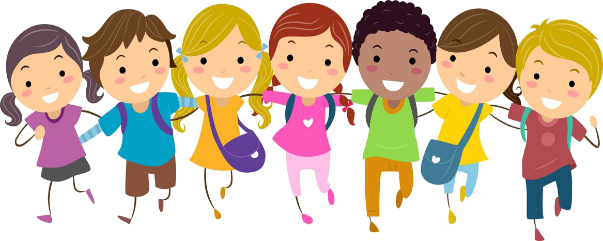 九月份
確認並了解本學年度各項教師員額及教師授課鐘點的經費支應來源
學習扶助學生管理系統升年級並進行本學年度第1學期開班情形填報
安排上學期各項課後學藝活動(課後照顧、學習扶助)
產生新學年度課發會成員並選出各領域召集人
安排年度各領域作業調閱期程
申請教科書補助與各項獎助學金(註冊設備組)
9/30前公告校內上學期校長及教師公開授課一覽表
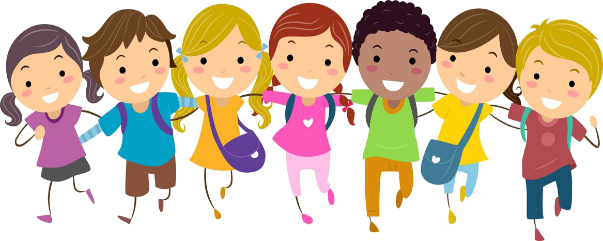 十月份
延續開學九月份各項工作
各項年度教務計畫執行期程進入後半段及年底核結的準備
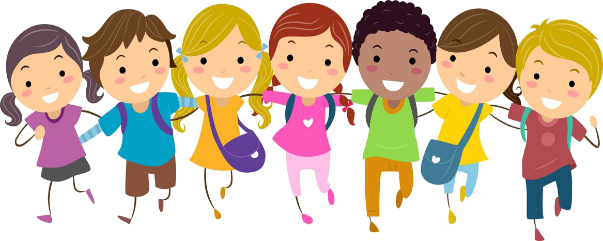 十一月
各項所申請的年度專案教務經費的核結及成果的彙整與準備
確認學習扶助十二月成長測驗名單是否正確(11月底)
預約安排學習扶助十二月份成長測驗時間(11月底)
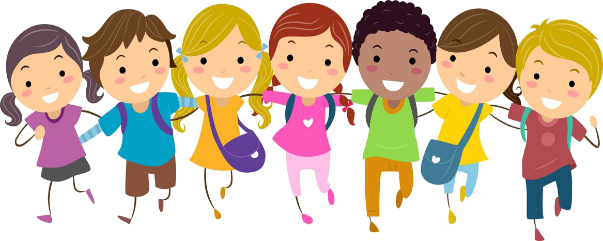 十二月份
各項所申請的年度專案教務經費的核結與成果的彙整
完成學習扶助十二月份成長測驗 
提醒級任及授課教師觀看學習扶助測驗結果
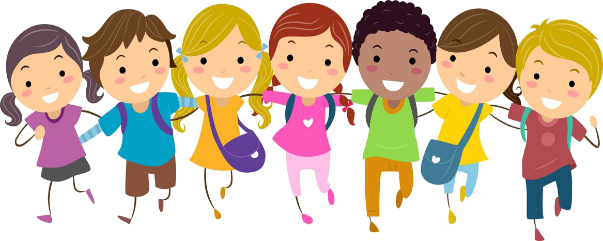 一月份
訂購下學期教科書數量(註冊設備組)
安排寒假教師備課研習或活動
安排本學年度下學期週三研習時間與行事
期末檢核上學期成績上傳(註冊設備組)
學習扶助本學年度第1學期執行成果填報
學習扶助寒假開班情形(1月底)
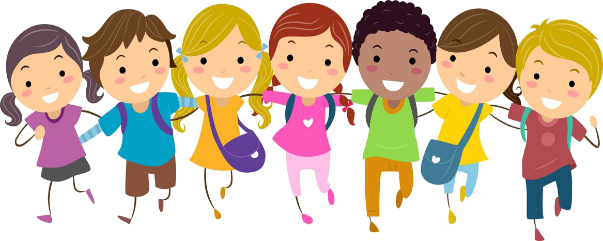 二月份
學習扶助寒假執行成果填報
學習扶助本學年度第2學期開班情形填報
安排下學期各項課後學藝活動(課後照顧、學習扶助)
規劃下學期週三或其他校內的研習計畫
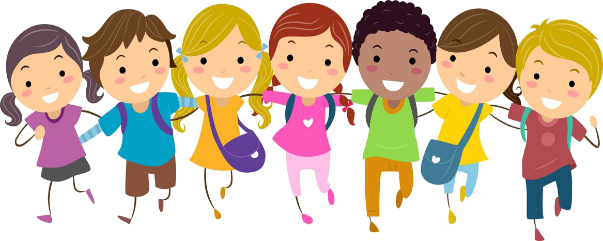 三月份
各項年度教務計畫開始展開執行期程
繼續上學期各項計畫(學年度)
3/30前公告校內下學期校長及教師公開授課一覽表
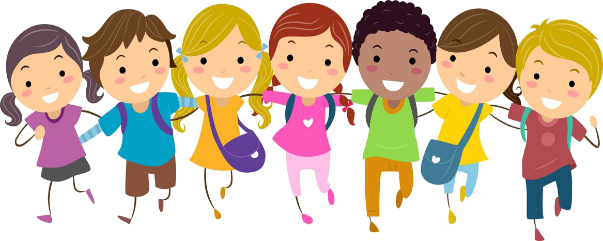 學校各式各樣每個年度的計畫·執行·成果
對教與學的作品要有想像，
才能展開學習。
對計畫的結果要有想像，
才能展開執行。
以 終 為 始
計畫執行目標
申請計畫、實施內容調整與共識
成果彙整
S
P
F
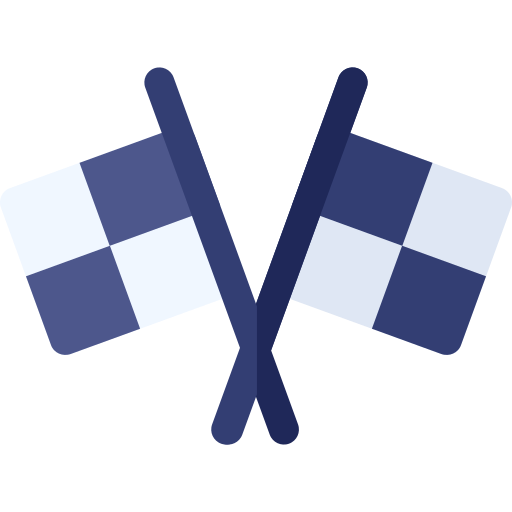 ocus
rocess
ystem
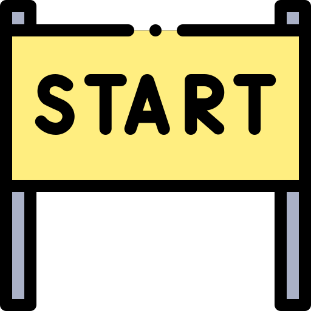 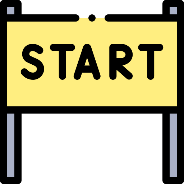 系統性
蒐集與規劃
歷程性
紀錄
聚焦性
運作
另一個開始
4
3
2
1
行政素養篇
大綱
教主的使命與職能角色
教務工作人員的理想條件與優質素養
教務工作效率與效能策略管理
教務工作行規與秘笈
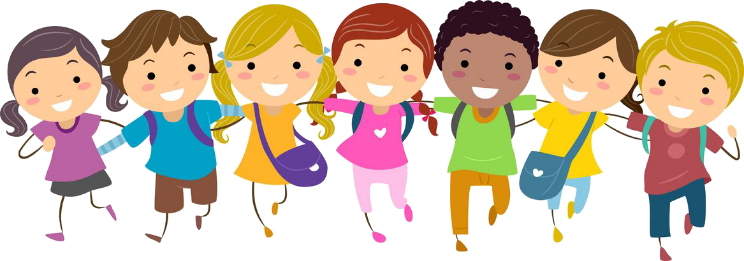 行政素養篇01
教主的使命與職能角色
一、承上啟下
二、校務發展
教主教組的使命
1．任重道遠
2．宏觀大局
1．各項重大議題掌握
2．人與事安定
3．校務方針發展
4．組織氣氛
5．文化蘊涵
6．組織學習
7．知識管理
8．環境敏覺
一、功能角色
二、價值角色
教主教組的職能角色
1．法令
2．組織
3．制度
1．生命意義
2．對自我的期許
3．對工作的看待
三、創新教學領航
四、課程計畫規劃
五、其它有關教務工作要項
行政素養篇02
教務工作人員的理想條件與優質素養
教務工作人員的理想條件
良好的溝通能力
精準的執行能力
敏銳的應變能力
教學的領導能力
創新的思考能力
優質教務工作人員的素養
行政素養篇03
教務工作效率與效能策略管理
工作效率與效能策略管理之一
態度決定高度，氣度決定深度…您的好方法在哪兒？你有何高明之處？
謀篇佈局
運籌帷幄
態度
格局
識人之明
縝密思考（目標、策略、方法）、流程、進度、資源
德優於才、心優於術、或德心得兼、建構優質團隊
真摯努力、任勞任怨、「共好」非口號
恢宏氣度、不計較小節、有理想
工作效率與效能策略管理之二
態度決定高度，氣度決定深度…您的好方法在哪兒？你有何高明之處？
核心
競爭力
時間管理
統整分析
基本功
大處著眼、小處著手、步步為營、有效整合
資訊、文筆、想像力、不斷精進、工作綜效、人脈銀行（廣結善緣）
觀察、分析、批判、統整、創思方案、創新行動
省思、蘊育、強化、創意出擊
工作效率與效能策略管理之三
態度決定高度，氣度決定深度…您的好方法在哪兒？你有何高明之處？
謙和說理
溝通協調
素養
創意思維
創意發想、議題掌握、創意概念行動
誠懇、清晰思路、掌握事情本質與目標、公衙門裏好修行
同理、傾聽、關懷、堅持、共好、雙贏、策略
法學、文學、美學、資訊、英語、教育學、教育脈動…
行政素養篇03
教務工作
行規與秘笈
任我行之吸星大法
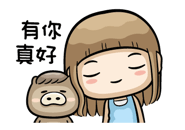 這套神功是將別人的內力吸收，
將這些別人的內力化成自己體內的內力~~金庸的《笑傲江湖》
行行有行規
群組禮節
不懂別裝懂
沉默是金
聽正確的答案
不爭辯
先做功課再問
少抱怨
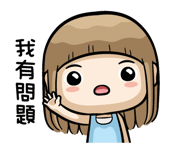 不負面
正向思考
問該問的問題
真理只有一個~一切以公文公告為準
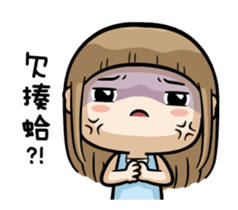 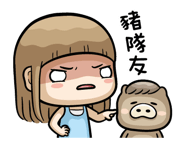 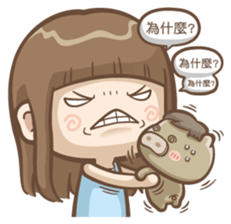 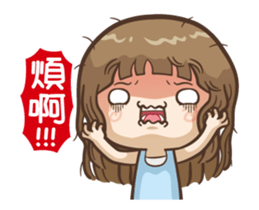 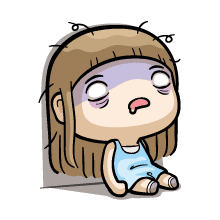 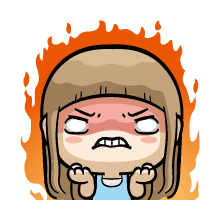 當腦中有各種滿滿負能量時…
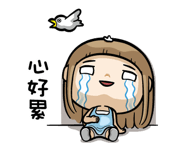 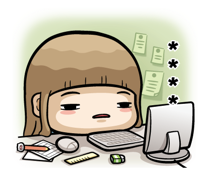 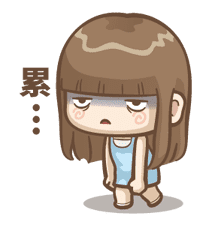 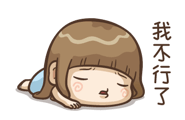 事實上，聽懂道理是一回事，領悟道理卻是另外一回事。
有些道理，
非得我們親身走遠路才能理解。
把鬱悶抱怨的時間省下來吧，
全力以赴去解決問題吧!
人~不要害怕「轉彎」、「繞遠」及「改變」！
走點彎路、遠路、不同的路，總好過你原地踏步！
同一件事，做十幾年，就會變成~
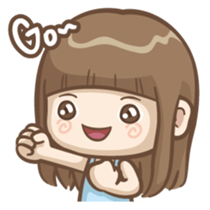 重 要 的 事
教務工作就是教師專業促進者，
真的不是怨念製造者。
行到水窮處，坐看雲起時。(莫忘初衷)

用自己的速度走自己的路，不在於成果豐碩，
而在於歷程中的點滴收穫。
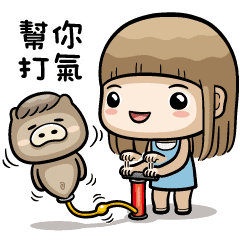 在應然/實然的對話中，找出「或然」的可能世界；教育，是一種可能性想像的實踐！教務工作者就是想像與實踐的橋樑!
自發互動共好  
一起協力同行感謝大家的聆聽
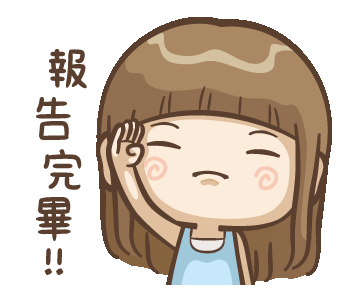 白河國小教務處網路電話：162010  電話：6852177-2012
個人E-mail：chein0324@gmail.com
個人LINE官方帳號：@178lvajw
個人LINE官方帳號： 教務問題疑難解惑圈
官方ID：@178lvajw(或掃QR code)
歡迎大家提出相關教務方面的問題與困難，首先本圈不代表任何官方立場，純粹個人二十多年教務工作經驗分享。另，因非商業帳號，只利用公餘時間做回覆，請耐心等候。本帳號只做問題回覆與疑難解答，非私LINE須用到私人時間回答，故望大家體諒，若緊急的問題還是撥打白河國小教務處電話。